Obyvatelstvo a osídlení
Porovnání SO ORP, hlavního centra, středně velké obce a nejmenší obce 

Je možno kvantitativně porovnat výstavbu Baťovských domků a socialistických panelových sídlišť
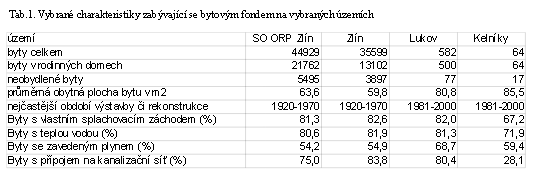 SO ORP Zlín
Nejvíce bytů v okresním městě – je zapotřebí tento ukazatel relativizovat ?
Rozdílné nároky na bydlení mezi lidmi žijícími na venkově a ve městě
Změna požadavků na bydlení v závislosti na věku
Jak je zástavba přirozená k místu. Nenarušila nebo netrasformovala panelová sídliště identitu města
SO ORP Břeclav
Porovnání s ostatními SO ORP – celkový počet bytů 
Polovina bytů připojena k internetu – je to moc nebo málo 
Kritérium neobydlenosti bytí jako hledisko míry rekreačního charakteru
Vliv vysídlování pohraničí na výstavbu přímo v Kaplici 
Malonty – novostavby, ale zároveň přitahují sociálně slabší obyvatelstvo
SO ORP Kaplice
Výběr 24 modelových obcí z 56 
Obec Srch 
Rok výstavby panelových domů v Pardubicích, porovnání s výstavbou např. v Opatovicích n. L 
Důvod výstavby byt. Domů v Opatovicích n. L. 
Nejstarší byty v periferních oblastech SO ORP
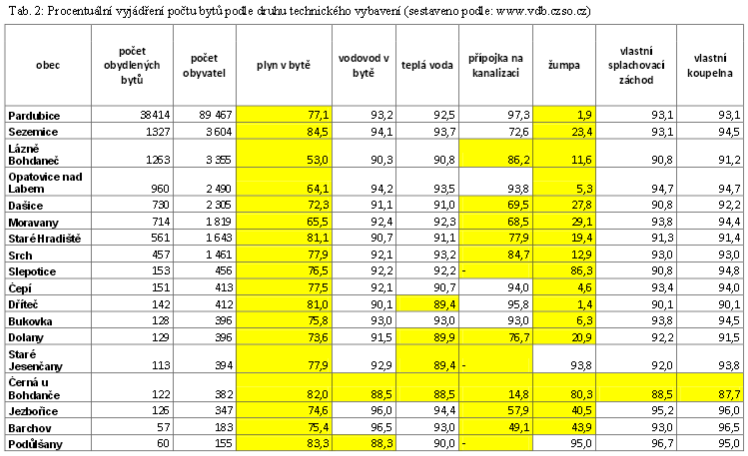 SO ORP Pardubice
Město – Suburbie – Venkov 
Suburbanizace jako oponování dosavadní městské kultuře nebo opozice k nedostatkům měst, hlavně průmyslových ? 
Nebo se jedná o kompletně novou formu, vzniklý díky větší majetnosti lidí? 
Role automobilu v současném denním životě lidí 
Evropský městská kultura partnerem venkovu, nikoliv soupeřem jako v USA 
Lidé v určitých funkcích stále zůstávají závislí na centru
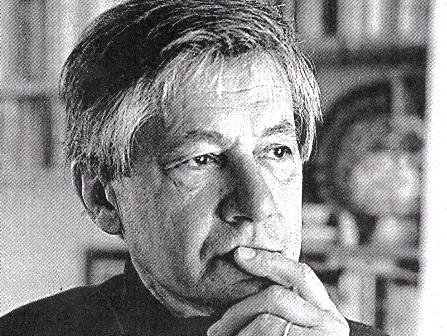 Miroslav Baše
Suburbanizace v ČR
Překotné budování 
Projev módnosti, lobby stavebních firem, automobilek 
Vyplnění přání rodin na jiný způsob života 
„vodorovná sídliště“ obdoba panelových sídlišť
Lidé z města si uvědomují svébytnost venkova více než zbytky původního obyvatelstva 
Vztah suburbanizace k okolní krajině, je nalezen? 
Je zapotřebí suburbanizaci regulovat?
Co je rozvoj a co je obnova venkova ? 
Dokázali jsme se odpoutat od komunistické správy venkova 
Ztráta podstaty venkova = vztah hospodáře k půdě, po znárodnění za komunismu, zpřetrhání rodinných vazeb k půdě 
Obyvatelé venkova si osvojují městský způsob života, městský člověk je více vyzývavý a nezávislý na přírodě 
Přetěžování půdy, pěstování nejvýnosnějších plodin 
Příroda je pro lidské konání nedostižným vzorem 
Některé infrastruktury mají při nízkých hustotách obyvatelstva svá specifický řešení 
Potřebné zalidnění venkovských sídel
Program obnovy venkova